Senco Network
Autumn Term 2017
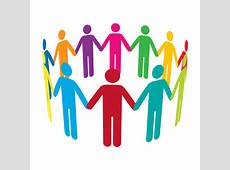 Welcome
Senco Network - Aims and Purpose
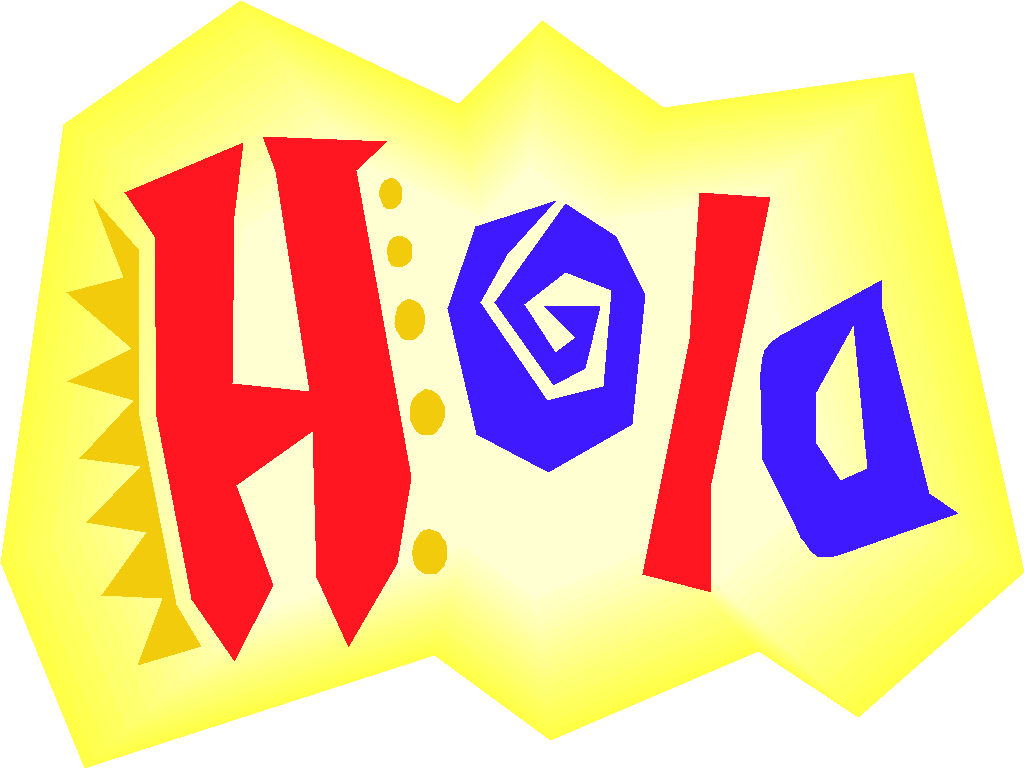 Introduce yourself to your neighbour;
How long have you been a Senco?
How many years of Senco experience do you have between you / as a table?

What worked from previous Senco Networks?
What would you like from these meetings?
What would be most helpful?
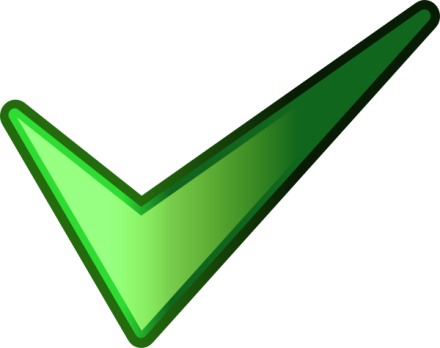 SEND in Bradford - Plans and Projects:
SEND Transformation – Consultation extended;
My Support Plan;
BSOL Transformed;
School Age Progress Grid;
SEN Support Grid;
SEN Support Referral Form;
School Based SEND Review;
EPT / TSS Training Courses
SENDIAS Update
Networking Break
My Support Plan
My Support Plan is a strategy used nationally when a young person has complex needs;
It provides a more coordinated, family centred and personalised planning approach
It demonstrates a graduated response to SEN
It demonstrates accountability for              notional SEN funding;
In some cases (Range 4), it may allow access to additional MSP funding.
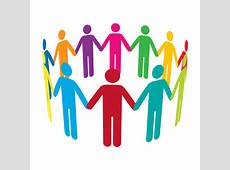 The Graduated Approach in Bradford
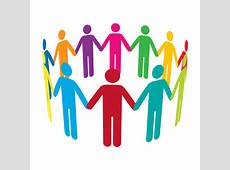 Mainstream School SEN Funding
Prior to an EHCP schools have agreed to fund SEN using Elements 1 and 2;
Don’t forget Pupil Premium! 
When an EHCP is issued,                              additional Element 3 funding                              is allocated from the High                           Needs Block
Pupil Premium
So why do an MSP
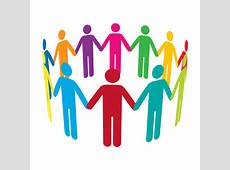 It is part of the ‘graduated response’ outlined in the COP and required by Ofsted;

It provides a joined up way of meeting complex SEND needs;

It helps you gather the evidence you need should you need to request an EHCA at a later date;

It demonstrates accountability for Element 1 and 2 funding - EHCPs will only be issued if you can demonstrate this;

It provides swift access to additional funding for children at R4 for example transition.
Who should have a MSP?
Children at School Support who fall into high R3 / borderline R4  and who mainly :
Have complex needs
Are making poor progress based on the School Progress grid
Have external agencies involved
Require significant individual input to meet their needs
Are very vulnerable on transition.
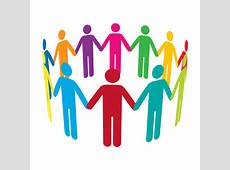 Who doesn’t need a MSP
Children at R1 – 2
Children at R3 whose needs are clear and who are making good progress with Element 1 & 2 funding;
NB: An EHCP may be more appropriate for c/yp who have significant and long term needs at R4.
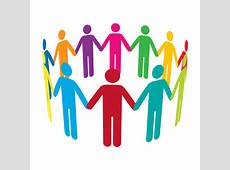 Difference between MSP and EHCP
MSP is non statutory – it does not legally bind you to deliver what is in the plan;
It applies to children who are high R3 / borderline R4
MSP is owned by the school, not the LA;
MSP is reviewed 2x per year;
Maximum funding available is £3000 p/a for children at R4.
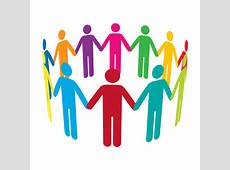 From MSP to EHCP
Children and young people may remain on MSP for some time if they continue to make progress (Funding only available for 2 cycles);
Following review it may be decided that MSP is no longer necessary;
Occasionally when children do not make the expected amount of progress, it may be appropriate to request an EHC assessment;
This will normally be agreed with those involved when the MSP is reviewed.
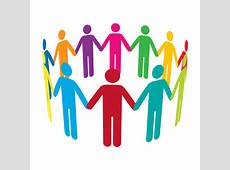 EHC Assessment
Agreeing to assess does not mean that a EHC plan will be issued;
The possible outcomes are:
Assessment indicates needs can be met from existing school resources –  (unfunded) My Support Plan issued
Assessment indicates needs R4 and additional resource (over and above Elements 1 & 2) required –EHCP issued.
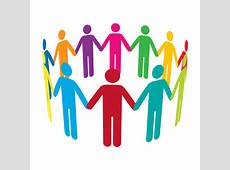 Funded MSPs
MSPs can be implemented by school for any student;
Funding of up to £3000 can be requested from the LA (£1500 x 2)for students at R4;
This is pro rata for nursery;
In order to access funding, requests will need to demonstrate that:
the c/yp is at R4;
The setting is using Elements 1 and 2 of the Notional SEN funding;
Advice has been sought from relevant professionals.
Funding process
MSP collated with family and submitted to LA;
MSP assessed at weekly panel and funding agreed / declined;
Decision communicated to school and funds allocated for 6 months;
Formative feedback on submission to guide any future submissions.
Before Initiating a MSP
Check that the c/yp is 4 on the ‘School Age Progress’ grid;
Calculate the support currently being given to the c/yp using the ‘SEN Support Grid’;
Discuss MSP with parents and gain consent;
Identify who needs to be invited / what evidence needs to be collated.
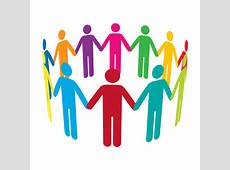 Documentation
MSP should be requested using the ‘SEN Support Request’ form on BSOL;
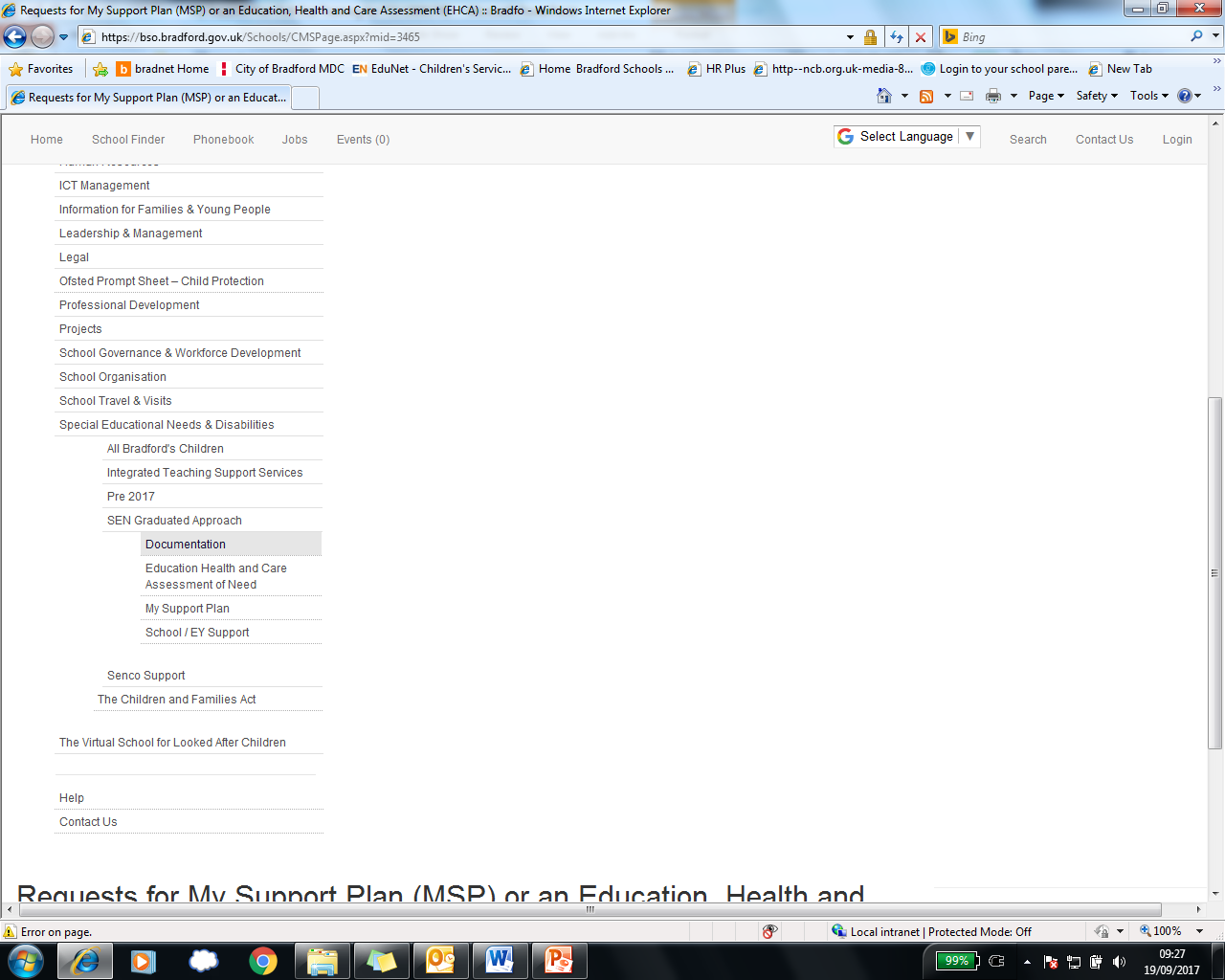 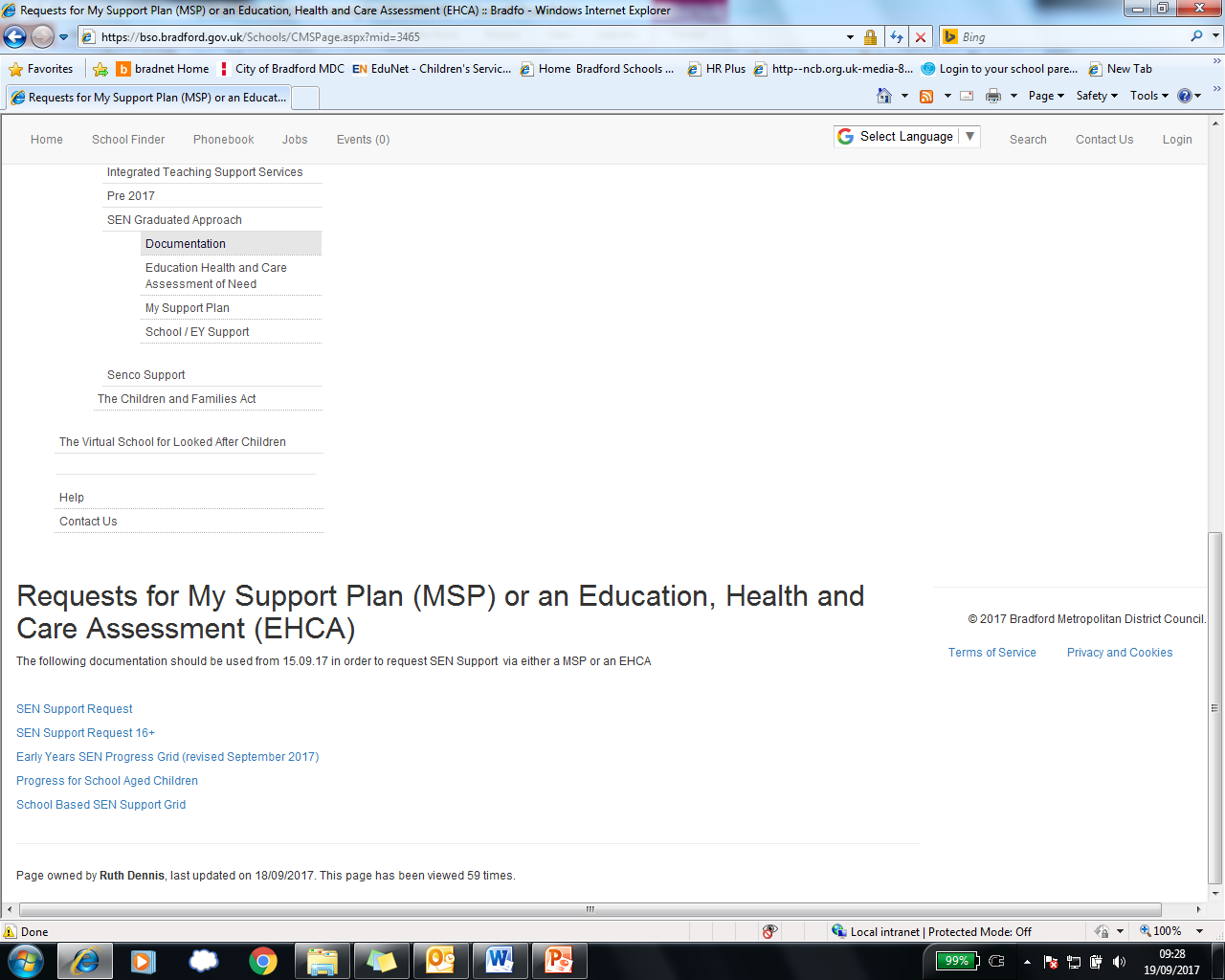 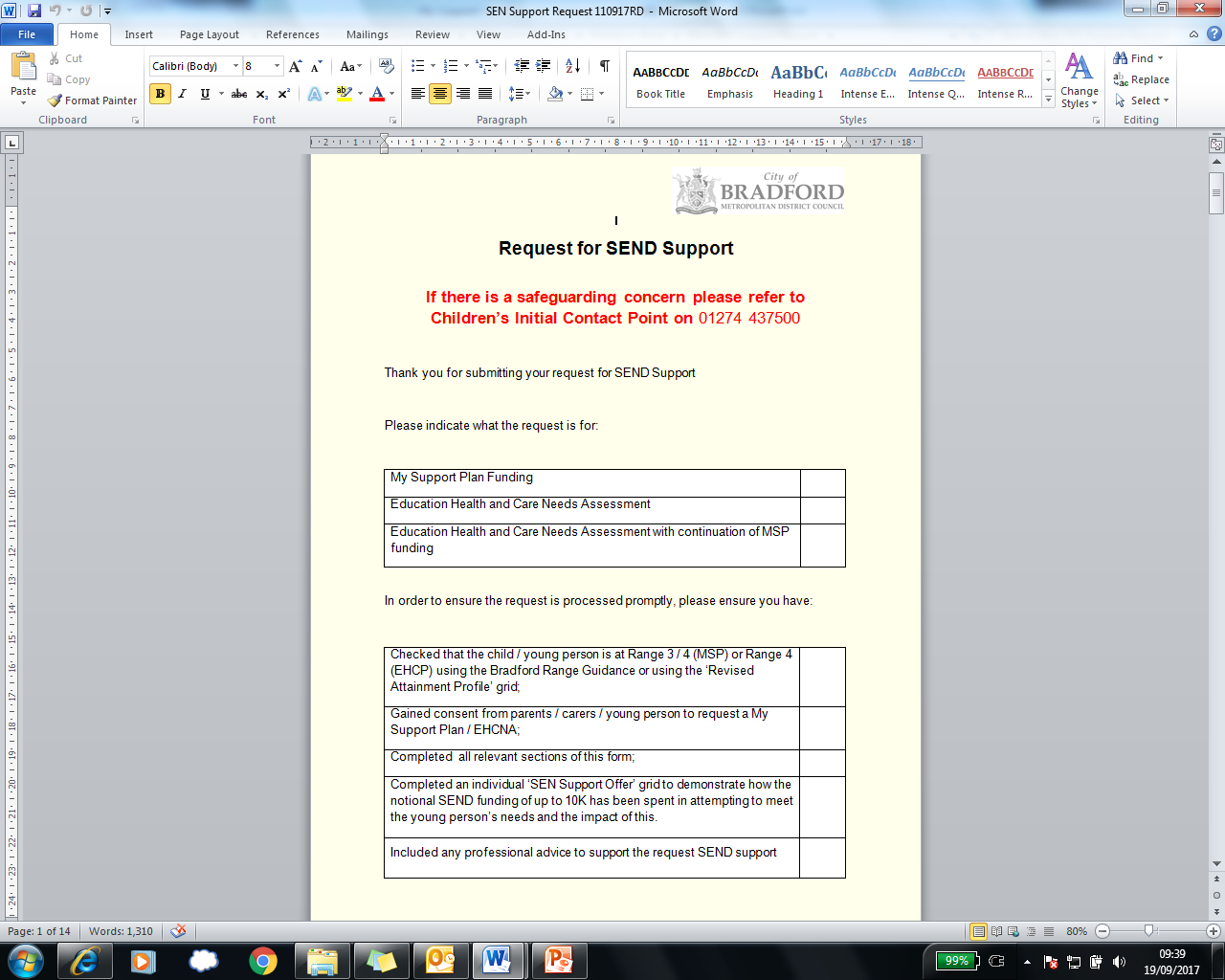 School Age Progress Grid
The School Aged progress grid provides guidance on levels linked to R 1 – 4;
Training on the SAPG is available throughout the year.
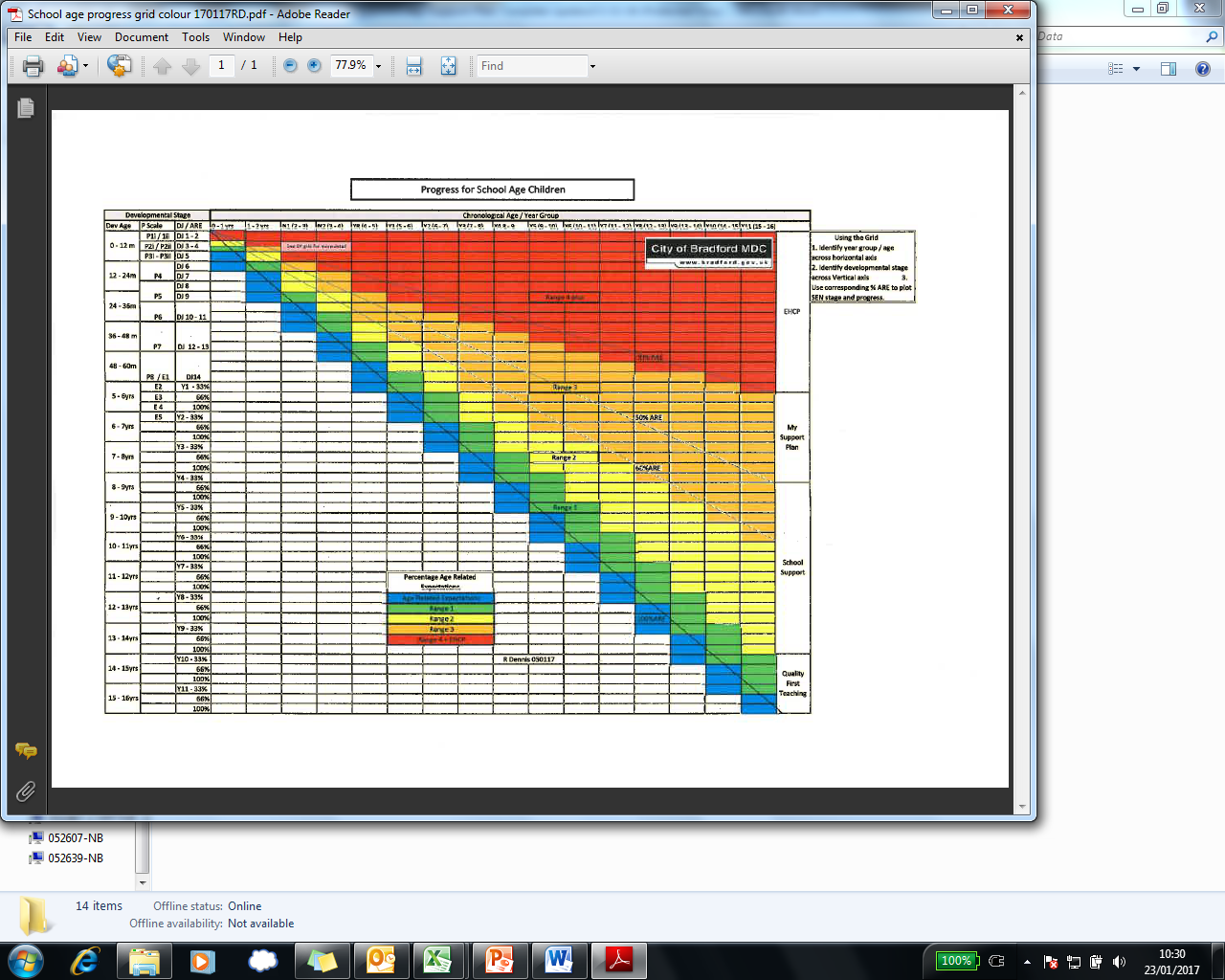 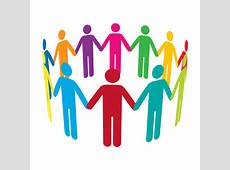 SEN Support Grid
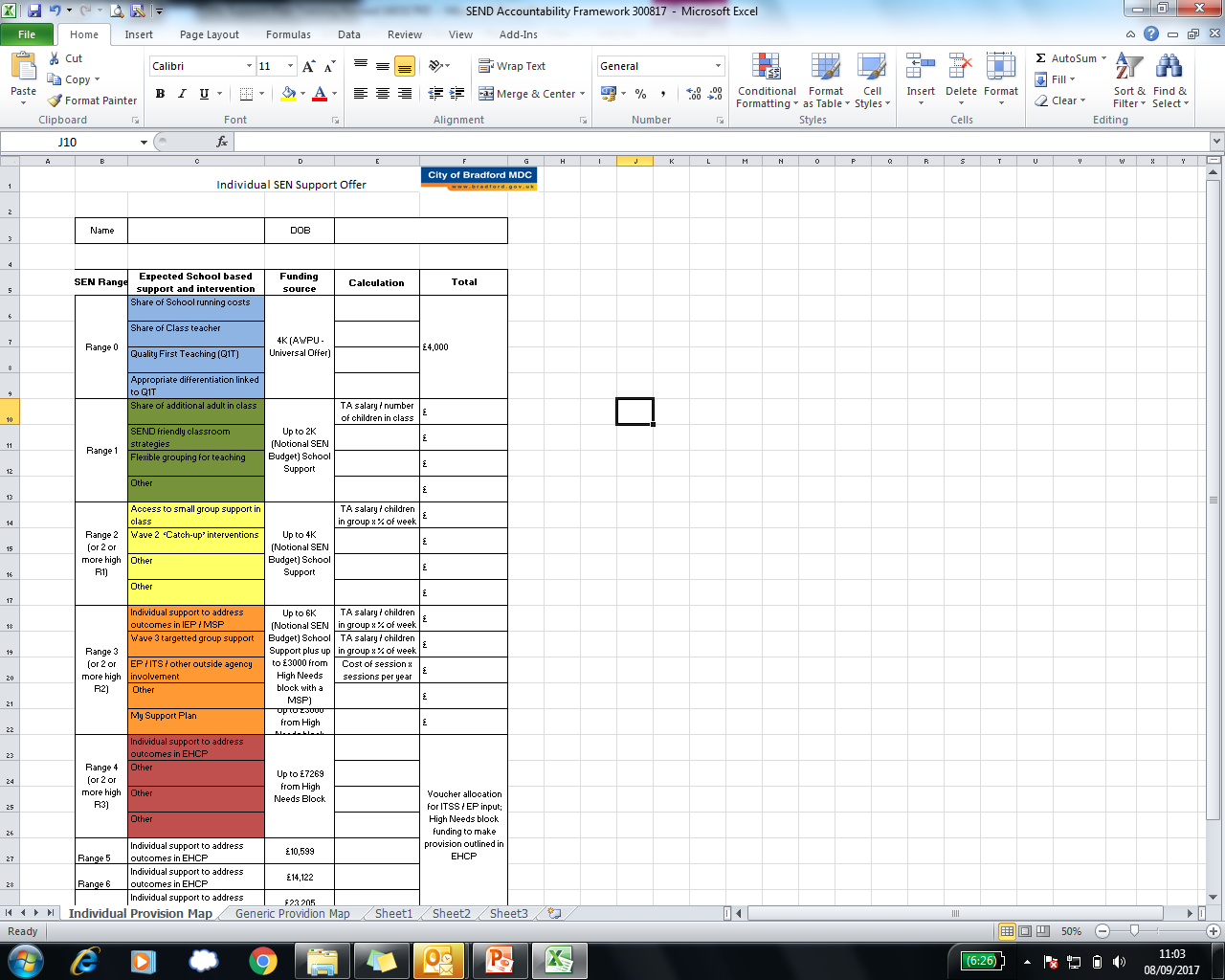 The SEN Support Grid helps you to demonstrate what support you are already giving a C/YP from your notional SEN budget;
Training on the SEN SG is available throughout the year.
Questions
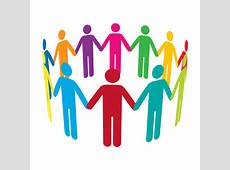